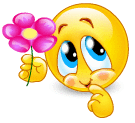 Мастер класс«Изготовление цветов в технике бумажная пластика»
Подготовила: учитель  изобразительного искусства и технологии 
МОУ-сош с.Кирово
Белан Снежана Анатольевна
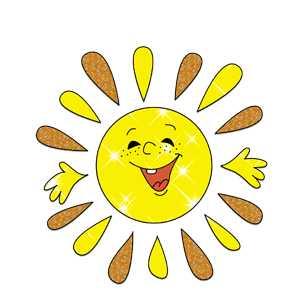 “Чтобы жить, нужно солнце, свобода и маленький цветок!” – говорил великий сказочник Ганс Христиан Андерсен.
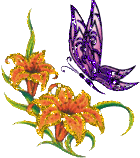 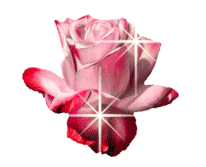 Одним из самых совершенных воплощений красоты на нашей земле являются цветы. Веками люди пытались найти объяснение этому чуду, слагали легенды о неземном происхождении цветов, о превращении сказочных существ и богов в прекрасные растения. Да и сами люди нередко творили чудеса, создавая все новые и новые цветы, делая их еще прекраснее необычнее.
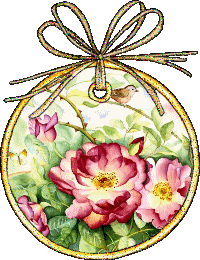 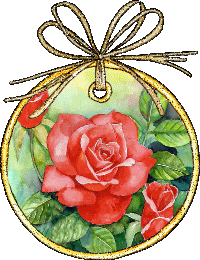 Цветная бумага даёт широкий простор для фантазии.
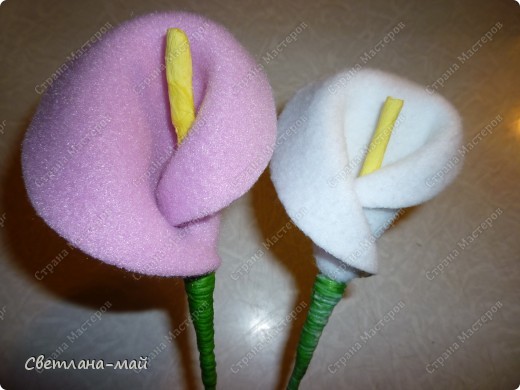 Мастер класс изготовления цветов
Для одного цветочка понадобятся 6 кружочков. Можно вырезать самим я для этих цветочков купила себе дырокол.
Диаметр можно брать произвольно.
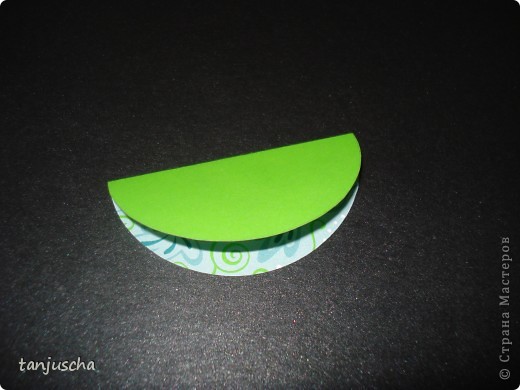 Сгибаем пополам
Потом раскрываем и ещё раз пополам .
Это в раскрытом виде
Должно получиться вот так
Теперь сгибаем во внутрь
И ещё одну часть сгибаем во внутрь. Получается вот так
Таких деталек делаем 6 штук
Затем клеим как на фото
Это то что мы склеили в открытом виде. Склеиваем так 6 деталей
Затем наносим клей как показано на фото
Когда клей подсохнет последний лепесток соединяем с первым.
Так выглядят цветочки из офисной бумаги
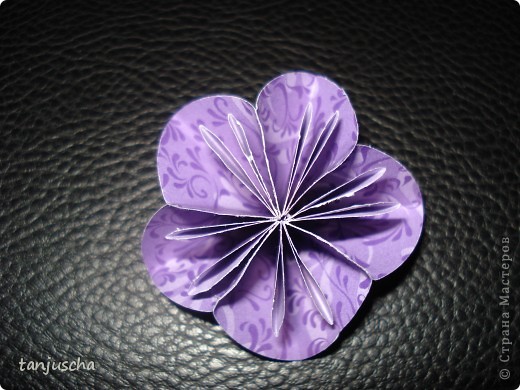 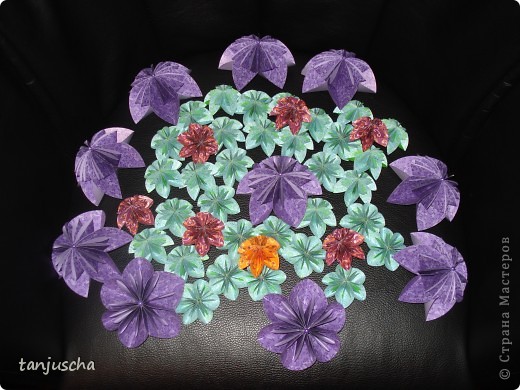 Фантазии цветов  из бумаги
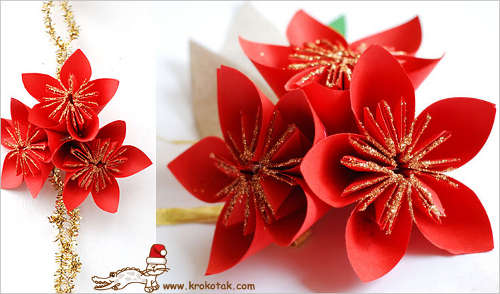 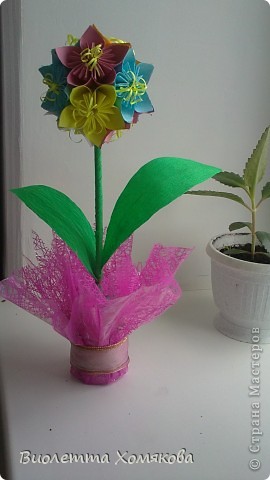 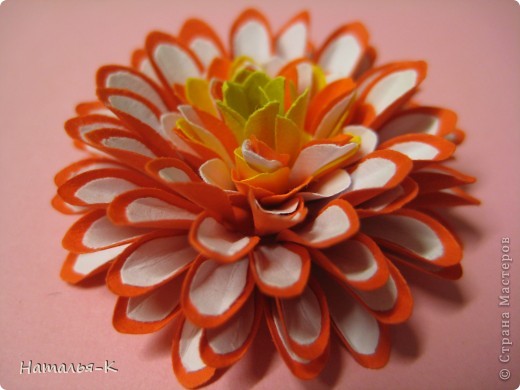 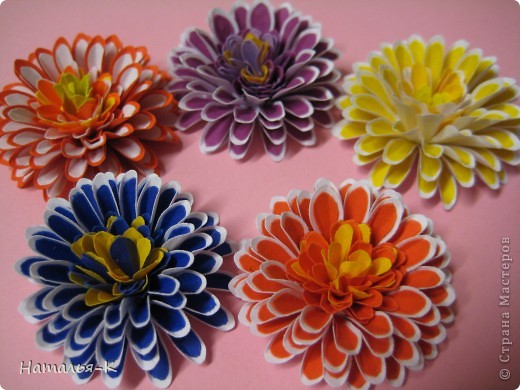 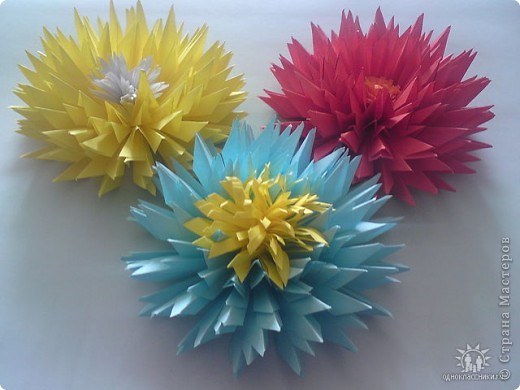 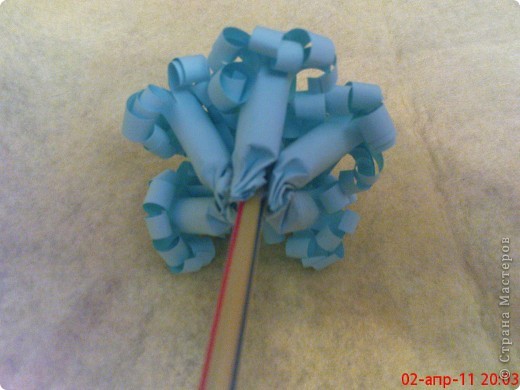 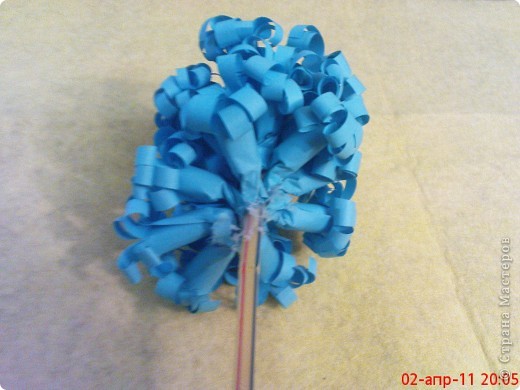 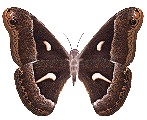 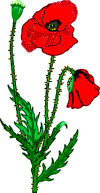 Спасибо за внимание